The Eccentric 8+Sara!
Looking back on a week of awesome experiences!
Hillary!
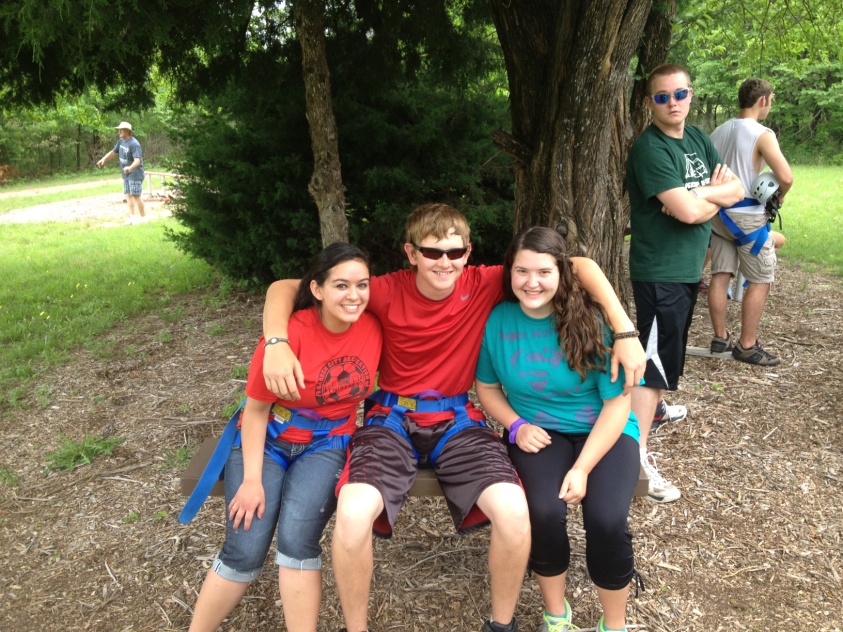 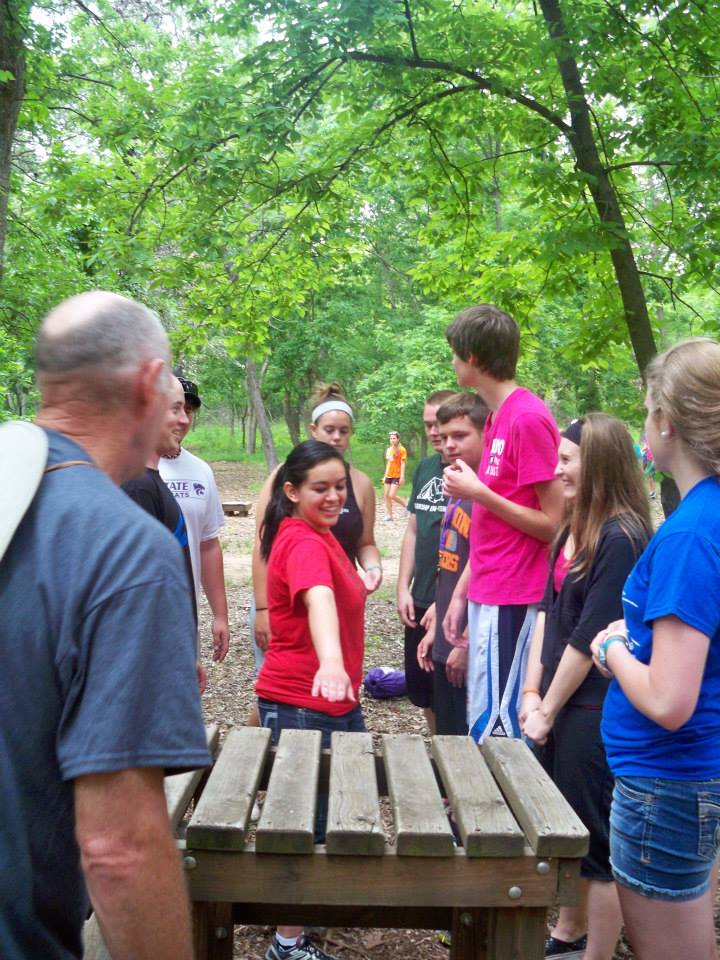 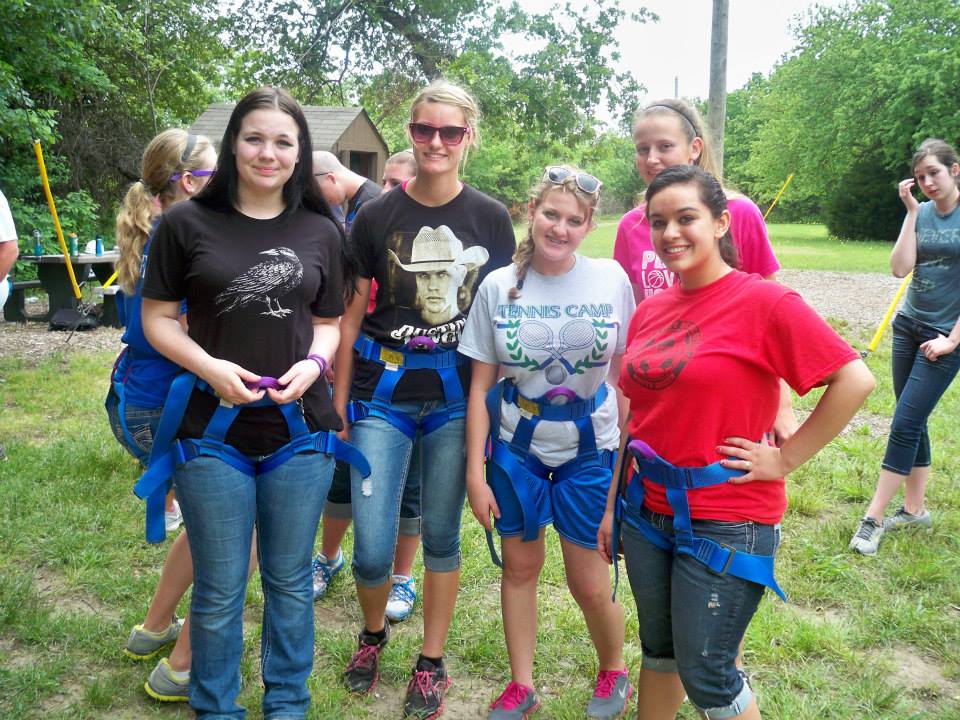 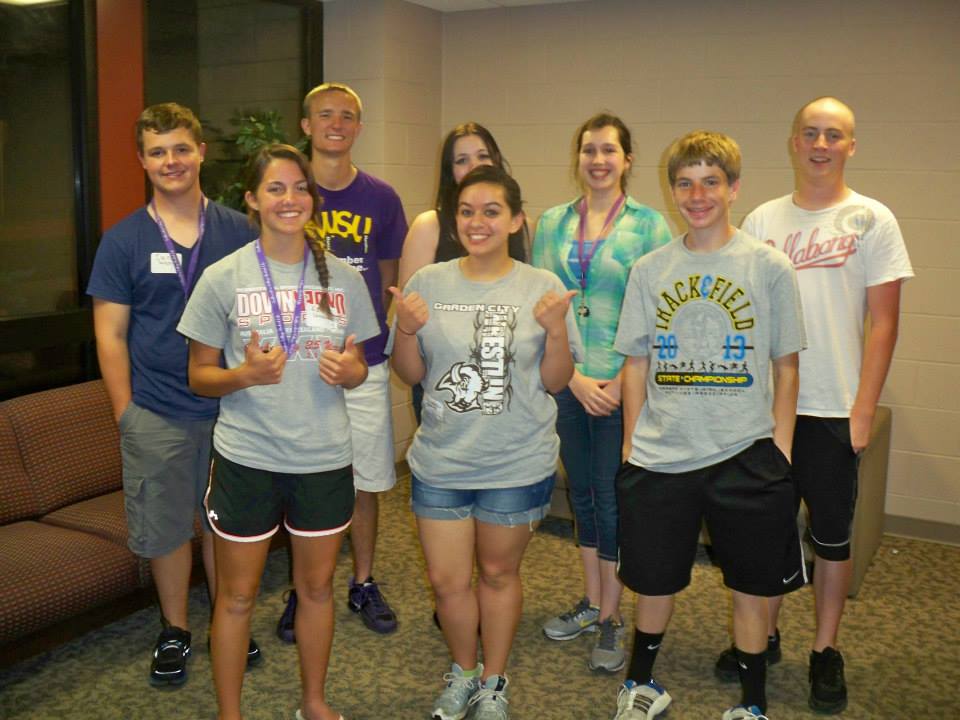 Lizz!
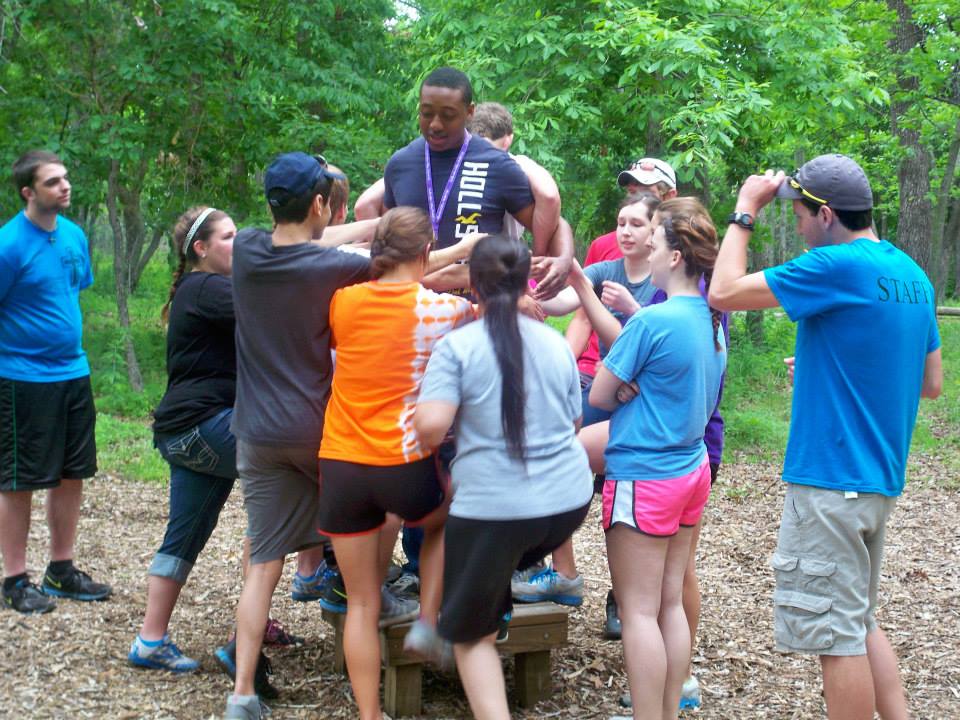 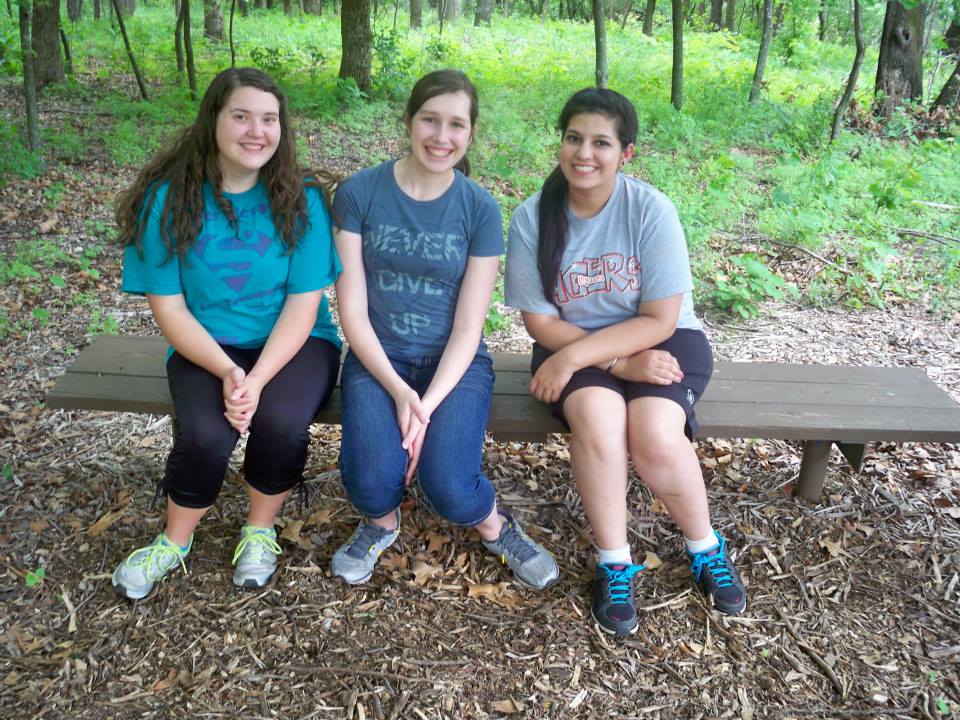 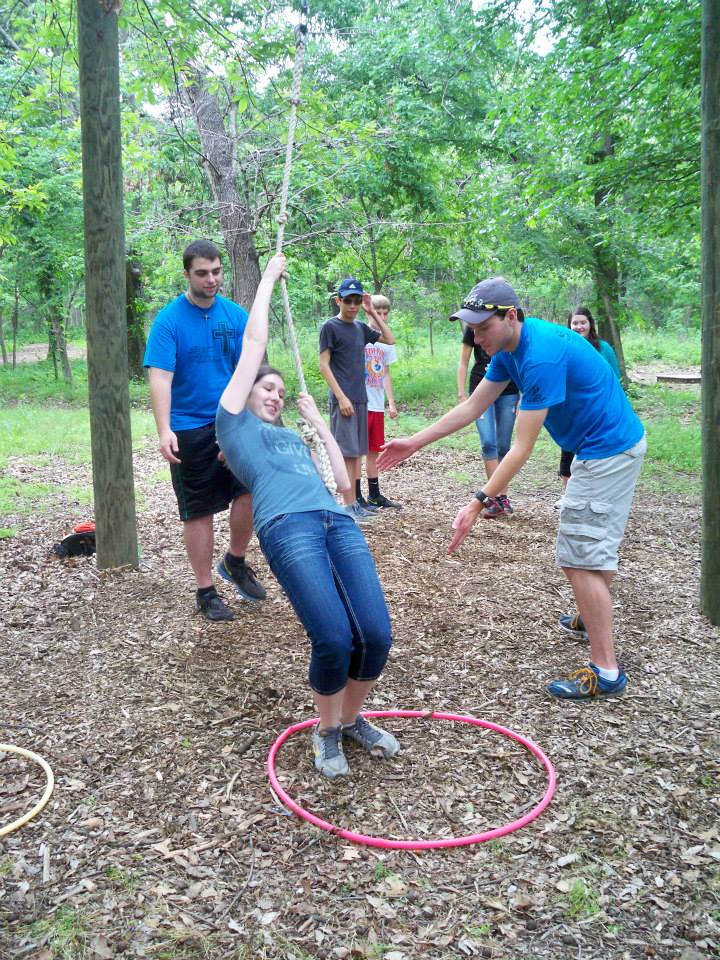 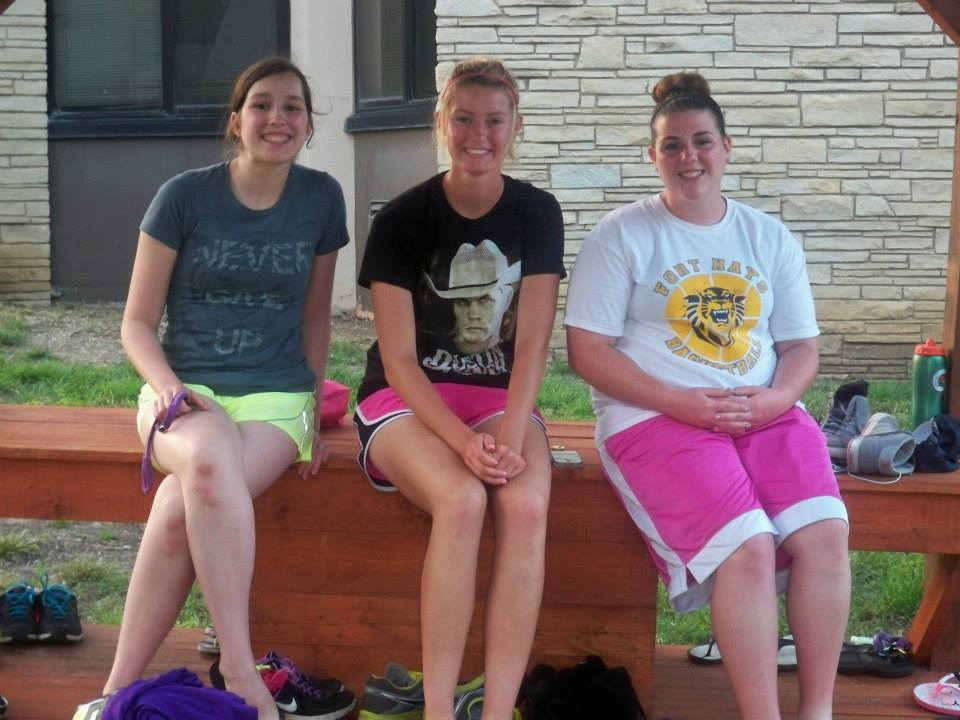 Riley!
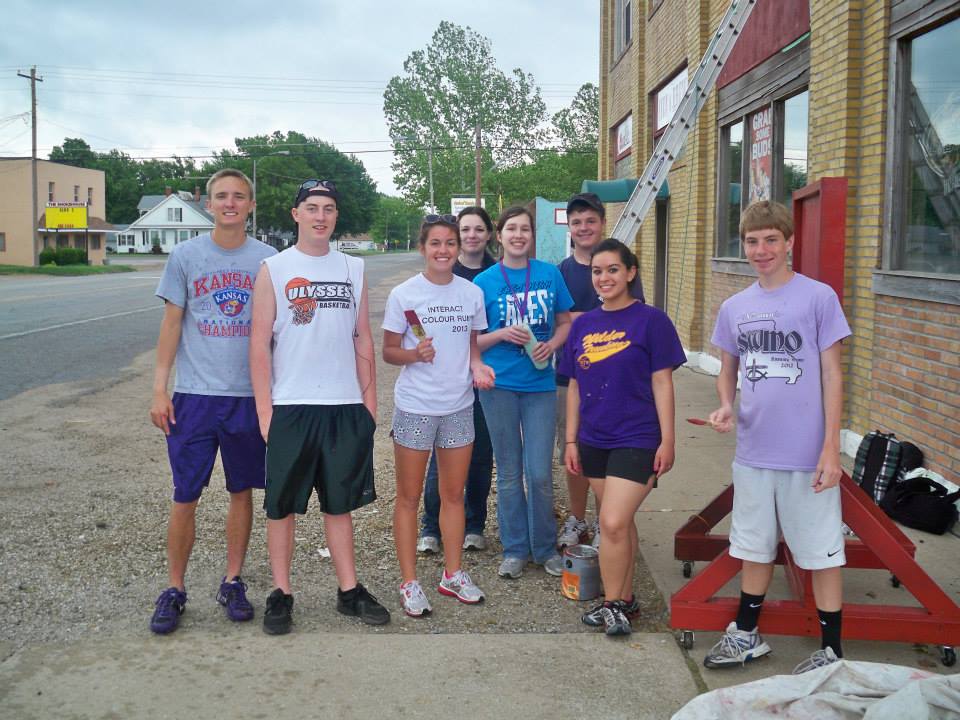 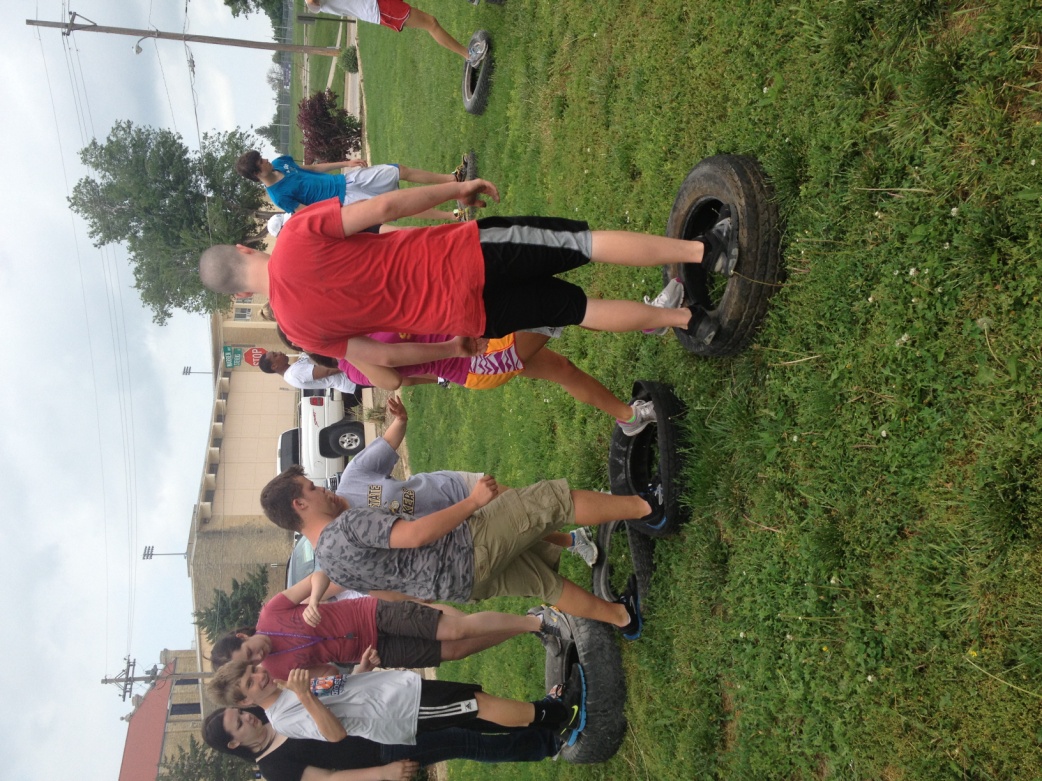 Colton!
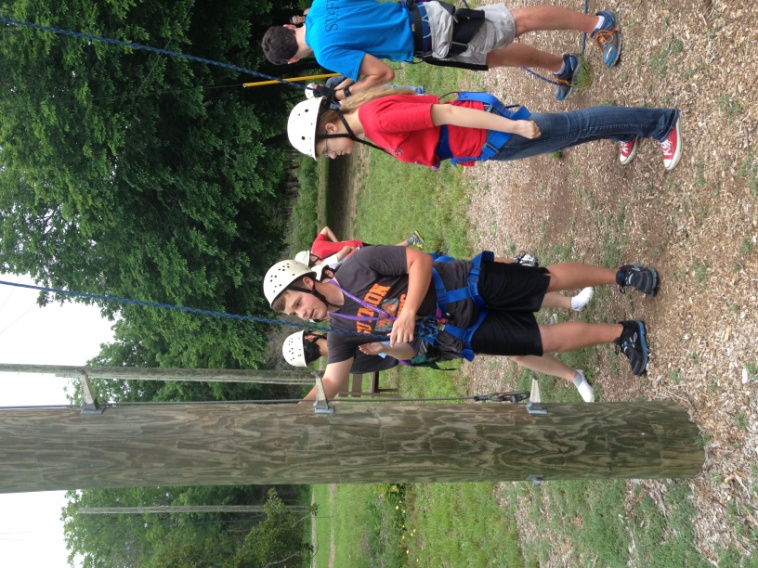 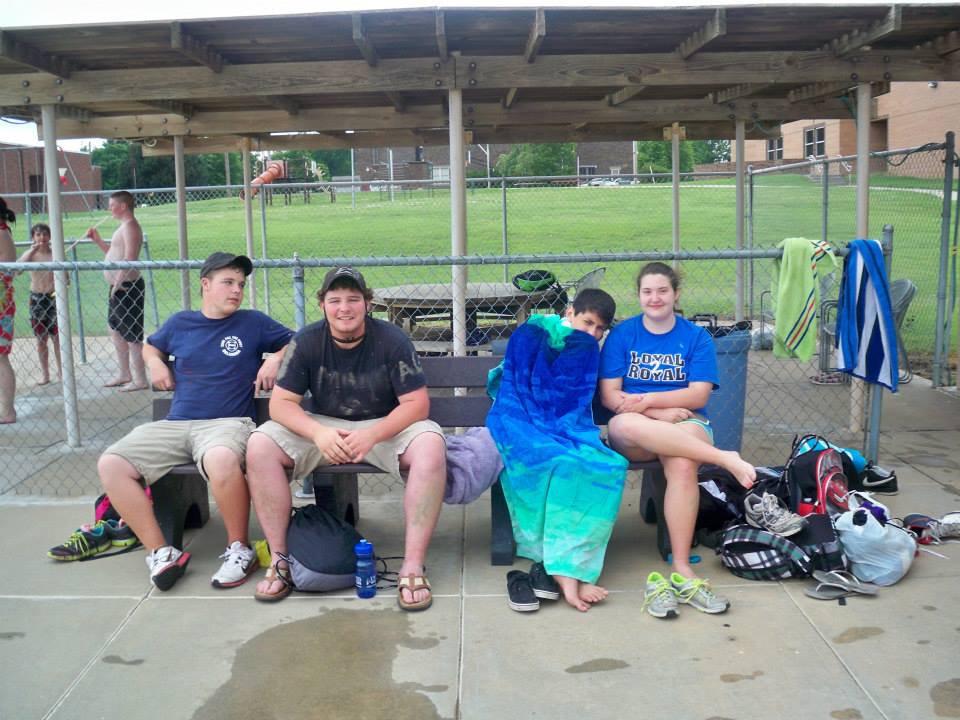 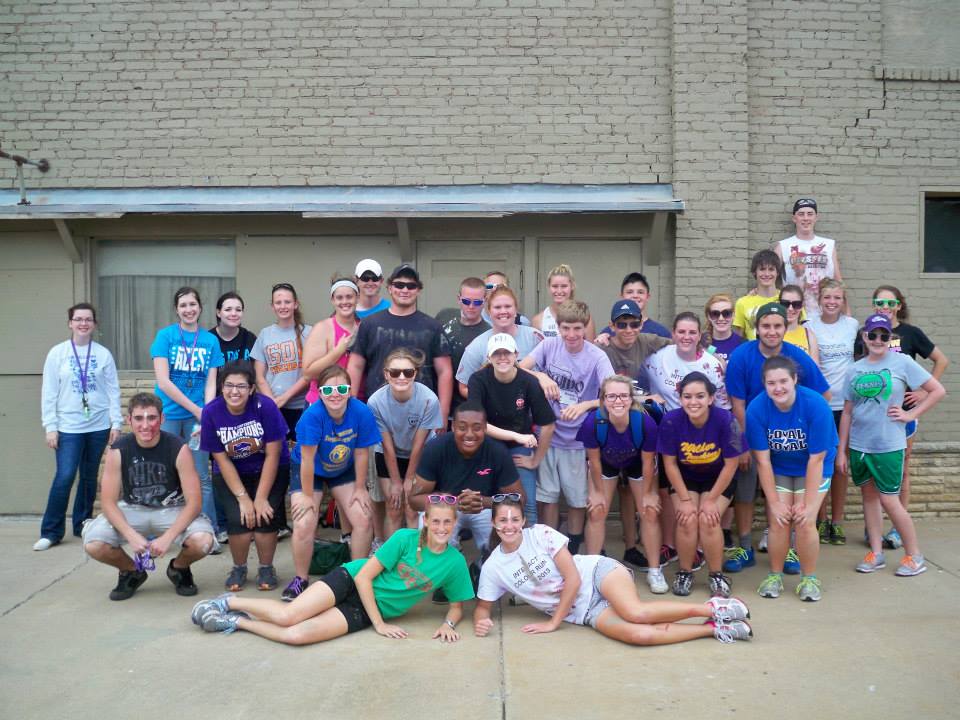 Eva!
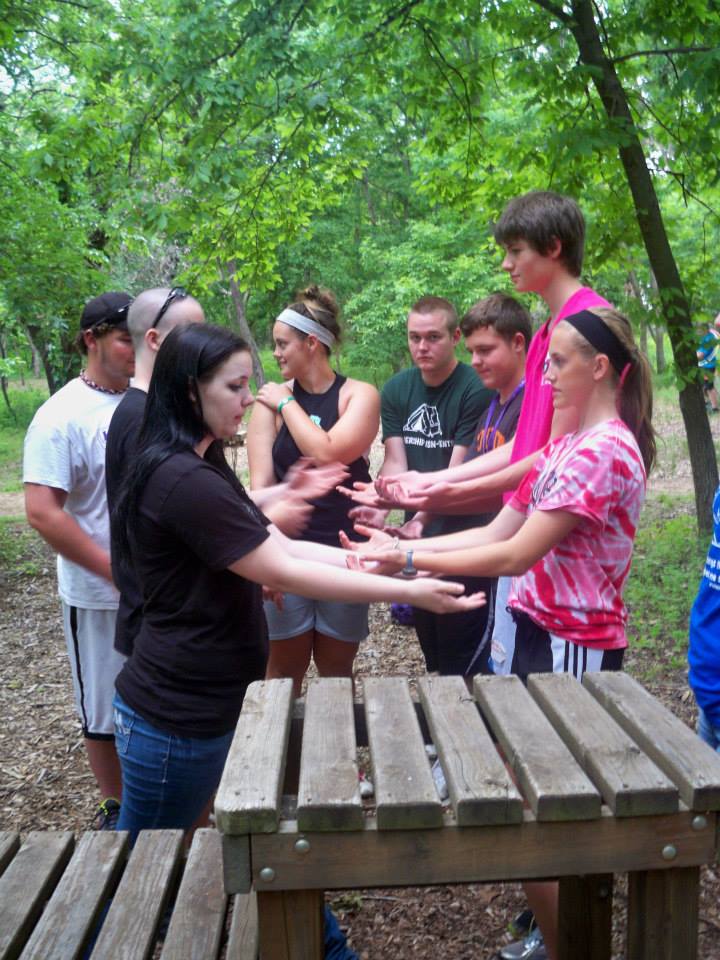 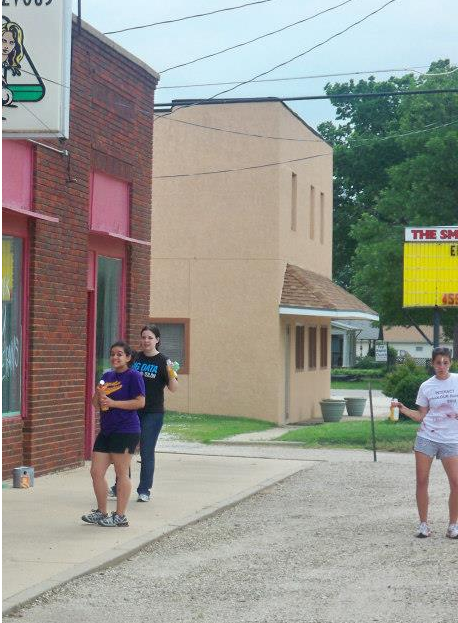 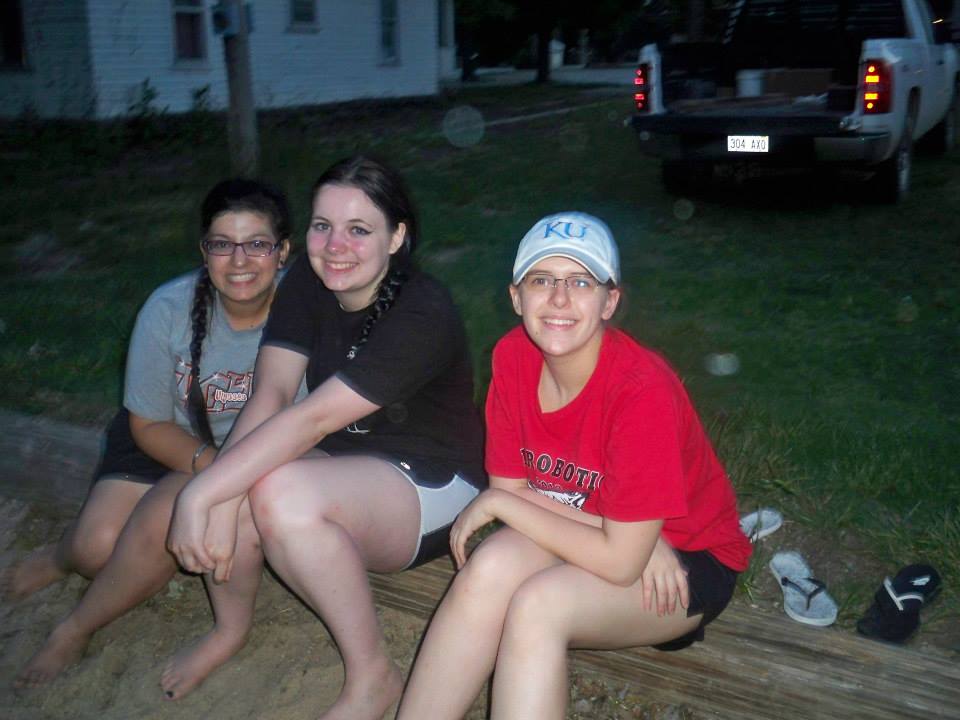 Ryan!
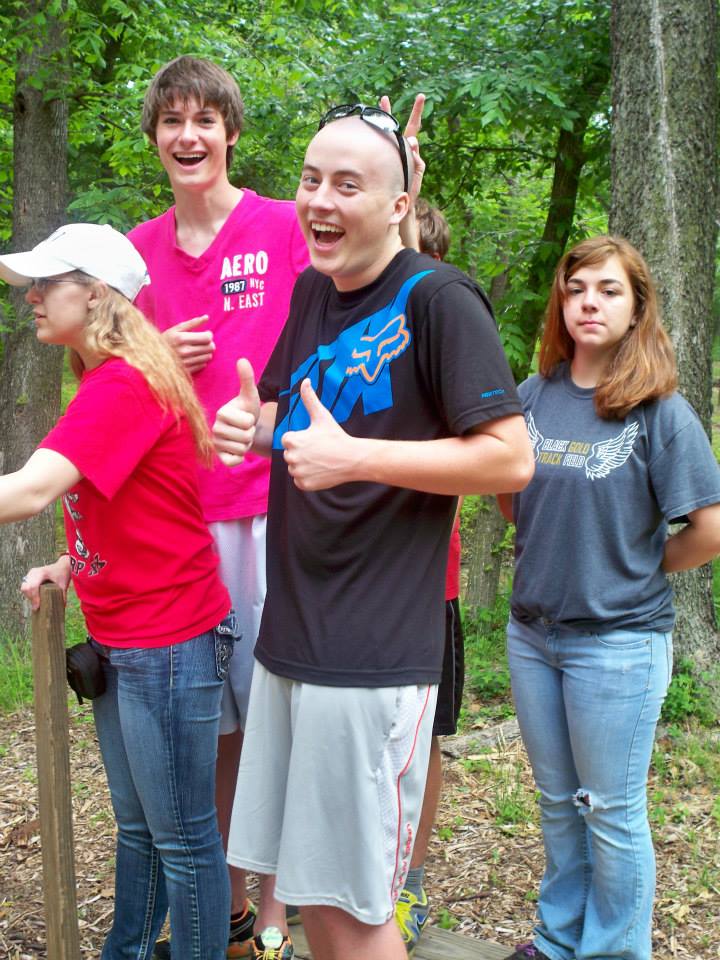 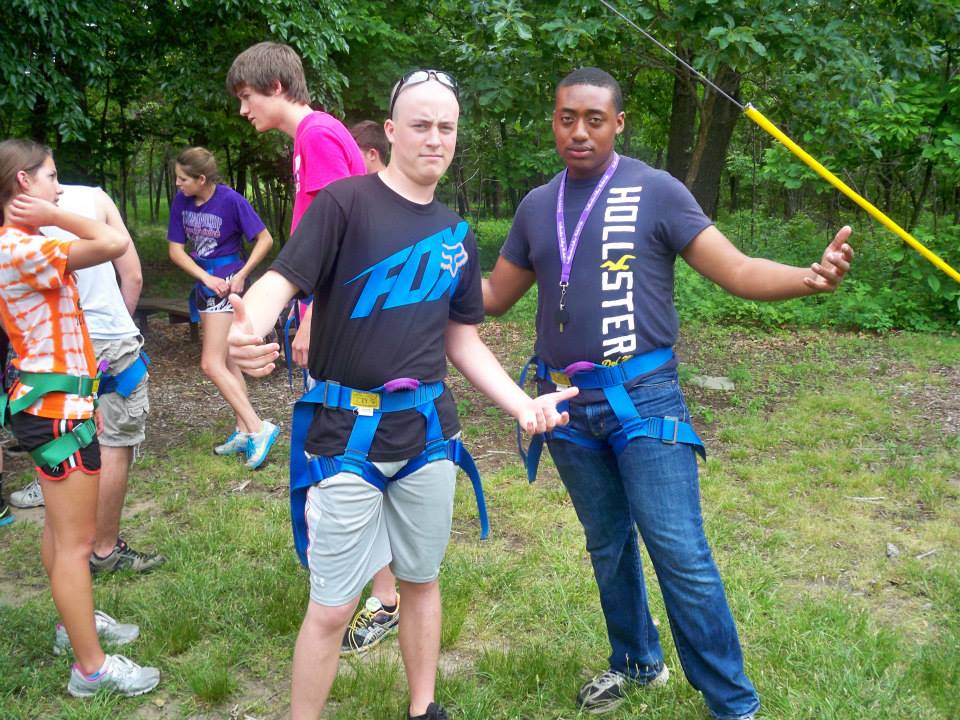 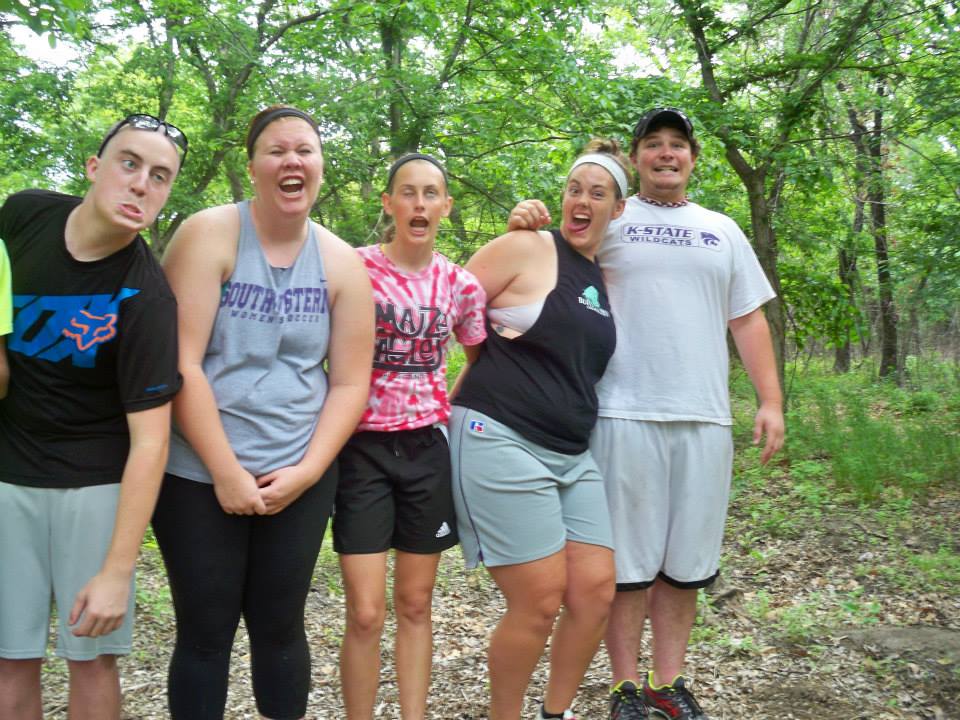 Kristen! (Jet-Life)
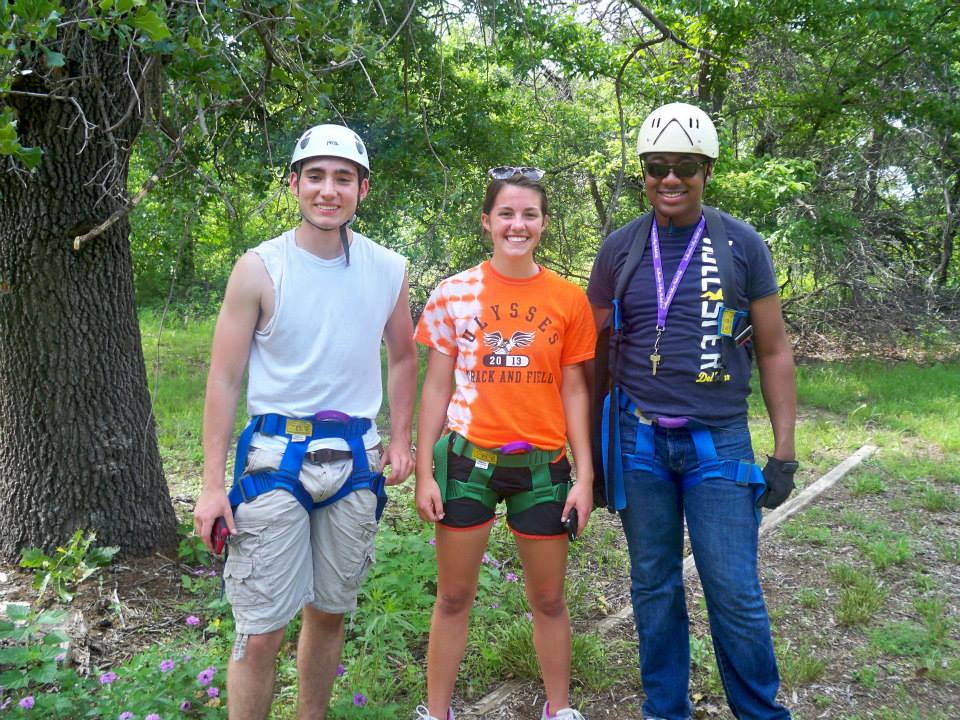 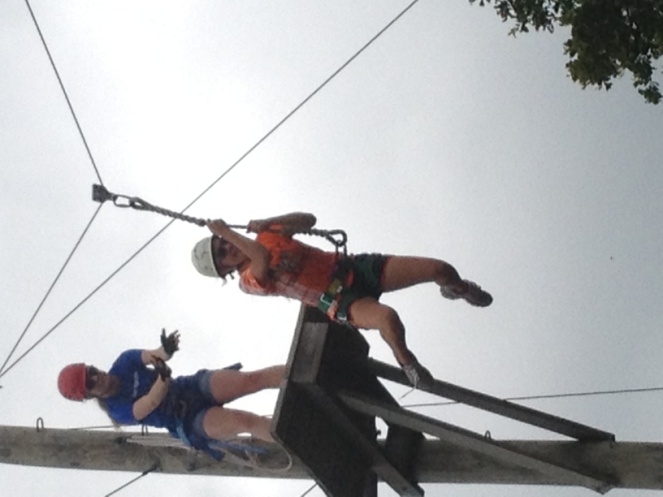 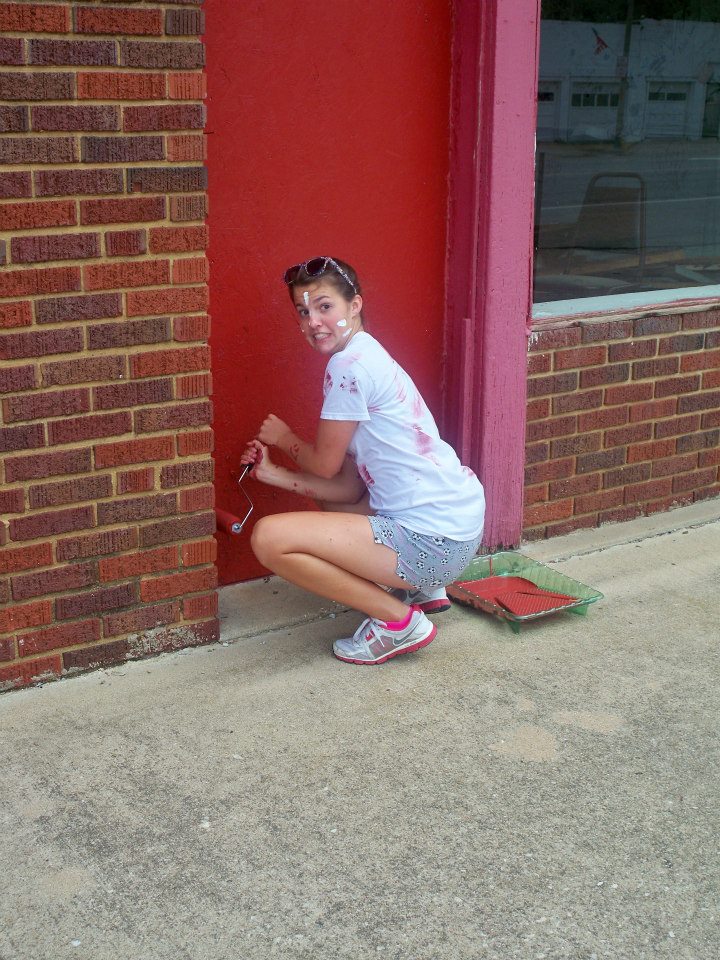 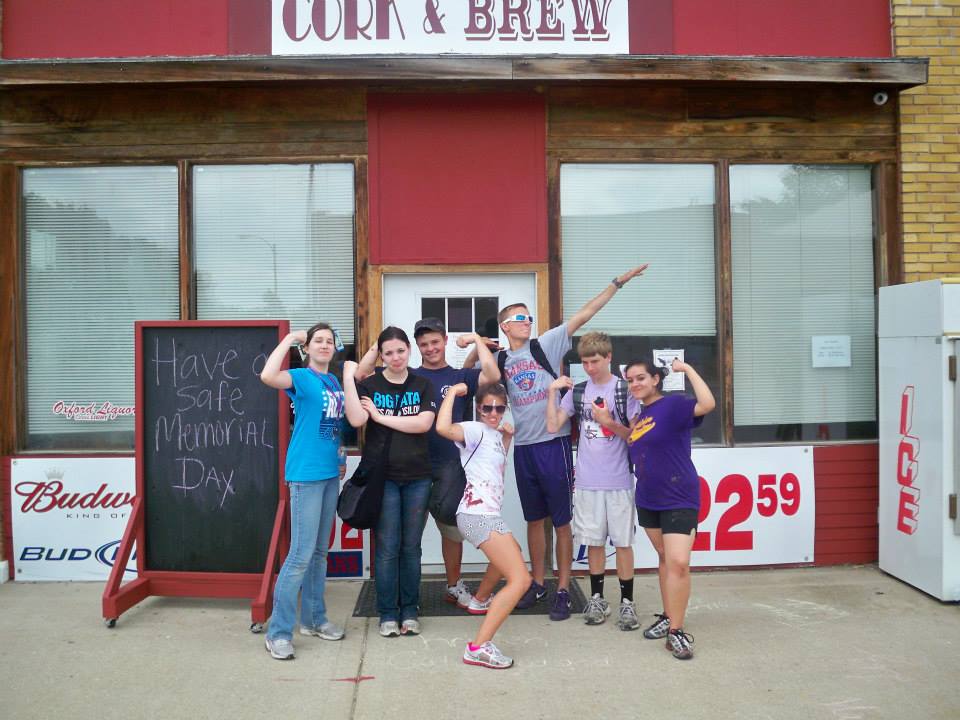